IV SAVJETOVANJE CG KO CIGRE
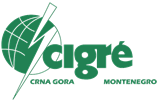 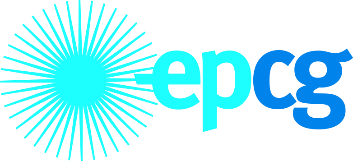 KONCEPT ELEKTRIČNIH ZAŠTITA AGREGATA U USLOVIMA NAPAJANJA SOPSTVENE POTROŠNJE 0,4KV SA STRANE 220KV SABIRNICA U HE PIVA
Autori: Daković Nikola, EPCG; Ratko Pavićević, EPCG; 
Danilo Rutešić, EPCG;
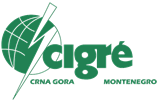 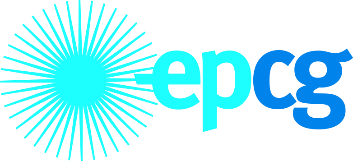 Projekat modernizacije HE Piva:
Zamjena rastavljača u RP 220kV – 2010 godine;
Zamjena primarne opreme u RP 220kV – 2012 i 2013 godine;
Zamjena el. zaštita i upravljanja poljima u RP 220kV – 2013 godine;
Zamjena el. zaštita agregata 120MVA – 2013 godine;
Zamjena postrojenja sopstvene potrošnje230V DC - 2013 godine;
Ugradnja postrojenja sopstvene potrošnje 220V UPS - 2013 godine;
Ugradnja novog sistema za upravljanje i akviziciju podataka na nivou elektrane - 2013 godine;
Rekonstrukcija ulaznih zatvarača – 2014 godine
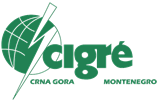 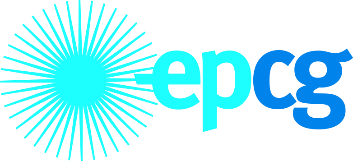 Proizvodna jedinica i sopstvena potrošnja
Proizvodnu jedinicu čine: Fransisove turbine snage 119,36MW, generatora 120MVA, aluminiske šinske veze napona 15,75kV; Blok transformator 245/15,75kV, 120MVA; uljnih kablova za 220kV naponski nivo, agregatsko polje u RP 220kV.
Sopstvenu potrošnju elektrane čine: postrojenje sopstvene potrošnje 0,4kV; postrojenje sopstvene potrošnje 220V DC i postrojenje sopstvene potrošnje 230V, 50Hz UPS. U predhodnoj fazi rekonstrukcije zamjenjeno je postrojenje 220V DC i ugrađeno je novo postrojenje 230V, 50Hz UPS.
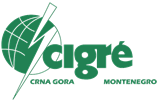 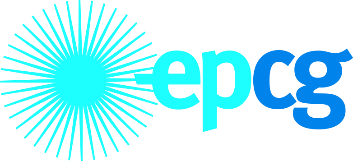 Zaštitni sistem agregata prije rekonstrukcije:
Elektro-magnetne zaštite, svaka zaštita imala je svoj relej;
Isključne funkcije primarne opreme( Buholc, kontaktni termometar, zaštite turbine, zaštite pobudnog sistema);
Djelovanje zaštitnih funkcija bilo je izvedeno preko isključnih releja: relej zaštita, relej BZ; relej za zaustavljanje pomoćnih pogona agregata.
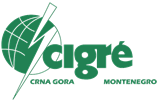 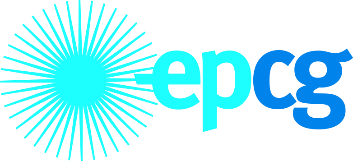 Karakteristike električnih zaštita prije rekonstrukcije:
Velika vremena rasipanja prorade pojedinih zaštita;
Veliki diapazon vrijednosti prorade zaštita;
Neispravnost releja pojedinih zaštita;
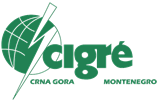 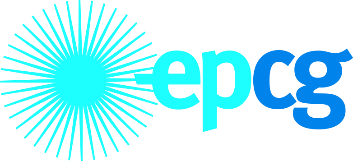 Rekonstruisani redudantni sistem zaštita:
Sistem A:
Zaštita bloka generator transformator -7UM622;
Zaštita blok transformatora – 7UT613;
Kontrola isključnih krugova – 7PA30.

Sistem B:
Zaštita bloka generator transformator -7UM622;
Zaštita blok transformatora – 7UT613;
Zaštita od međuzavojnog spoja iste faze generatora - 7UT612;
Kontrola isključnih krugova – 7PA30.
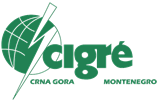 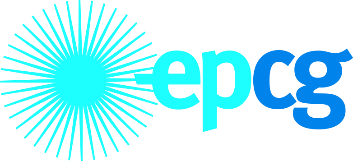 Zaštitne funkcije numeričkih releja
Zaštitne funkcije numeričkog relaja 7UM622:
prekostrujna zaštita(ANSI 50), 
prekostrujna sa podnaponskim članom( ANSI 51/27),
 termička zaštita(  ANSI 49G),
 diferancijalna zaštita generatora( ANSI 87G )-zaštita A, 
diferencijalna zaštita bloka( ANSI 87GT) - zaštita B, 
podnaponska zaštita( ANSI 27), 
frekventna zaštita( ANSI 81), 
zaštita od povratne snage( ANSI 32R ), 
rotorska zaštita( ANSI 64R), 
95% statorska zaštita( ANSI 59N), 
100% statorska zaštita( ANSI 27TN ) – zaštita B, 
naduzbudna zaštita V/f( ANSI 24 ), 
zaštita od iznenadnog uklopa ( ANSI 50/27 ), 
zaštita od nesimetrije( ANSI 46 ), 
prenaponska zaštita( ANSI 59 ),
 podnaponska zaštita( ANSI 27 ),
  podimpedantna zaštita( ANSI 21 ),
 zaštita od ispada iz koraka( ANSI 78 ).
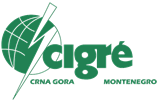 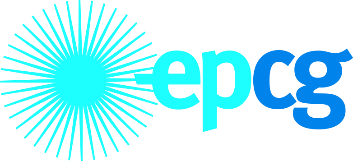 Zaštitne funkcije numeričkih releja
Zaštitne funkcije numeričkog releja 7UT613:
prekostujna zaštita ( ANSI 50 ), 
diferencijalna zaštita transformatora( ANSI 87T ), 
ograničena zemljospojna zaštita ( ANSI 87TN ) - zaštita A, 
zemljospojna zaštita kotla transformatora ( ANSI 50/51N )-zaštita B,
 termička zaštita transformatora ( ANSI 49T ) - zaštita A, 
Zaštita kablovskog plašta (ANSI 50/51TN) – zaštita A. 

Zaštitne funkcije numeričkog releja 7UT612:
diferencijalna transverzalna zaštita.
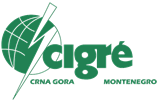 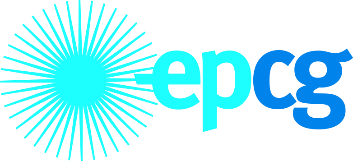 Postojeće postrojenje sopstvene potrošnje i njegove karakteristike
I sistem sabirnica:
Napajanje sa odcjepa generatora 120MVA;
Napajanje povratno sa strane postrojenja 220kV – realizovano kao nužno napajanje( na agregatu 2);

II sistem sabirnica:
Napajanje iz dizel agregata;
Napajanje sa dalekovoda 35kV
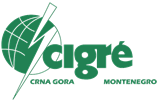 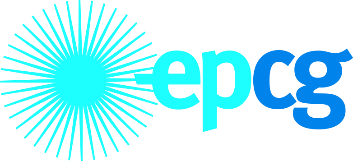 Karakteristike postojećeg sistema napanja sopstvene potrošnje 0,4kV
Veliki broj beznaponskih pauza u postrojenju 
Veliki broj startova dizel agregata
Sistem povratnog napajanja  na Agregatu 2 realizovano je kao nužno napajanje
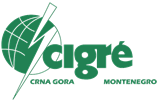 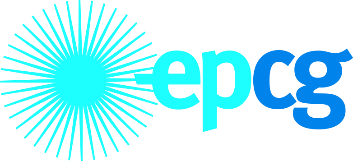 Budući koncept sopstvene potrošnje 0,4kV u HE Piva:
I sistem sabirnica:
Napajanje sa odcjepa generatora 120MVA;
Napajanje povratno sa strane postrojenja 220kV;

II sistem sabirnica:
Napajanje iz dizel agregata;
Napajanje sa dalekovoda 35kV
Prikaz budućeg sistema sopstvene potrošnje 0,4kV HE Piva
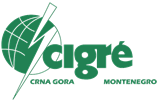 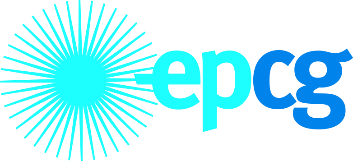 Karakteristike budućeg sistema sopstvene potrošnje 0.4kV u HE Piva
Povećanje pouzdanosti napajanja;
Smanjenje broja beznaponskih stanja u postrojenju;
Automatizacija upravljanja postrojenjem;
Uključenje postrojenja u novi sistem upravljanja sa nivoa elektrane;
Optimizacija upravljanja izvorima napajanja u postrojenju